Consultation on the disclosure of carbon storage information and samples
Public engagement session
Ian Hill 
Eva Zimmer
David Lecore
Phil Harrison
20/03/2024
NSTA Speakers
Presenters
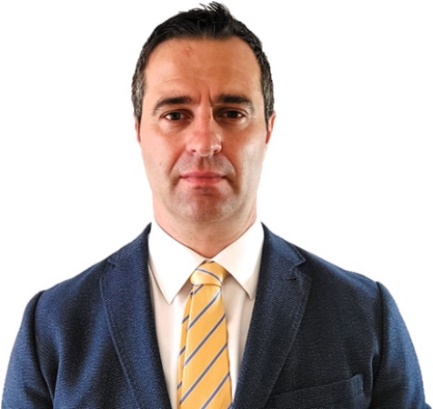 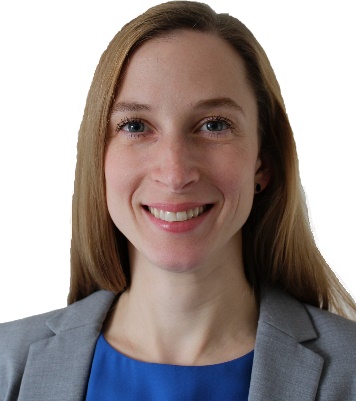 Ian Hill
Head of Strategy Projects
Eva Zimmer
Energy Transition Technical Data Manager
Providing comment
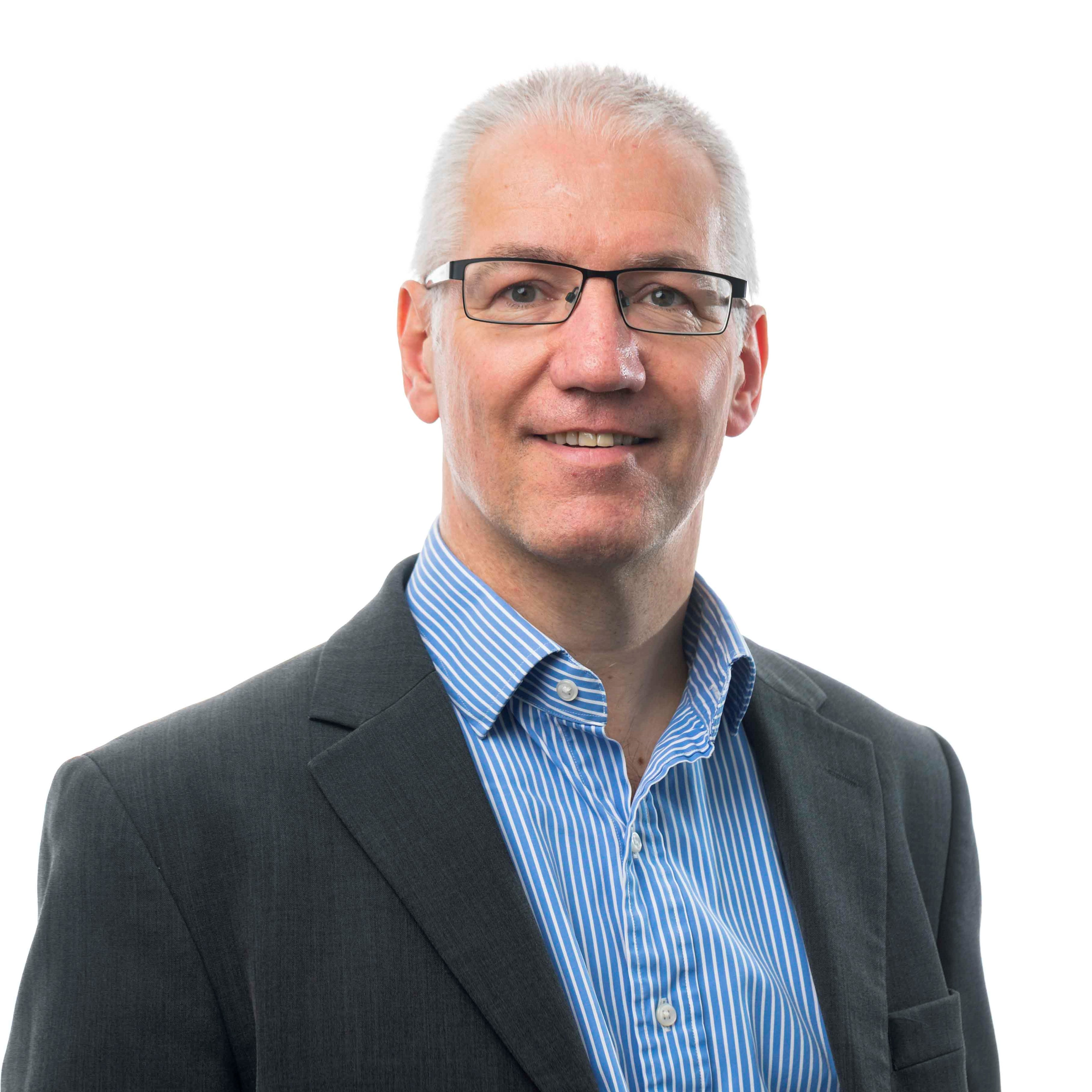 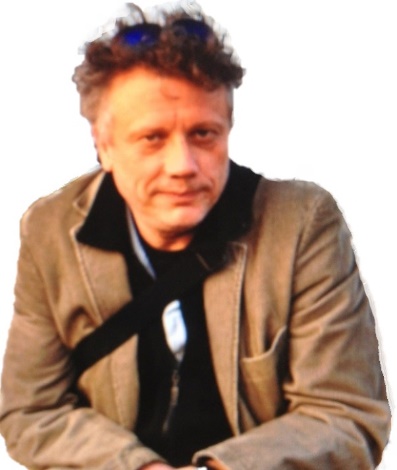 David Lecore
Head of Data Services and Compliance
Phil Harrison
Head of Technical Data
Housekeeping
The chat function is enabled

For spoken questions: please use the “raise hand” function,we will then enable your microphone

Any questions or points raised by attendees in this meeting will not be seen as a formal response to the consultationPlease send your formal response to the consultation to informationandsamples.consultation@nstauthority.co.uk  by 12th April 2024
Meeting purpose
Outline proposals for the disclosure of carbon storage information and samples

Provide general clarifications and/or additional commentary on the proposals, as may be requested

Please note that the NSTA will not provide any formal response to the consultation during the meeting
Background
Consultation on the principle of CS data powers for NSTA
OGA/NSTA becomes licensing authority for offshore carbon storage
Relevant powers in the Energy Act 2023 come into force
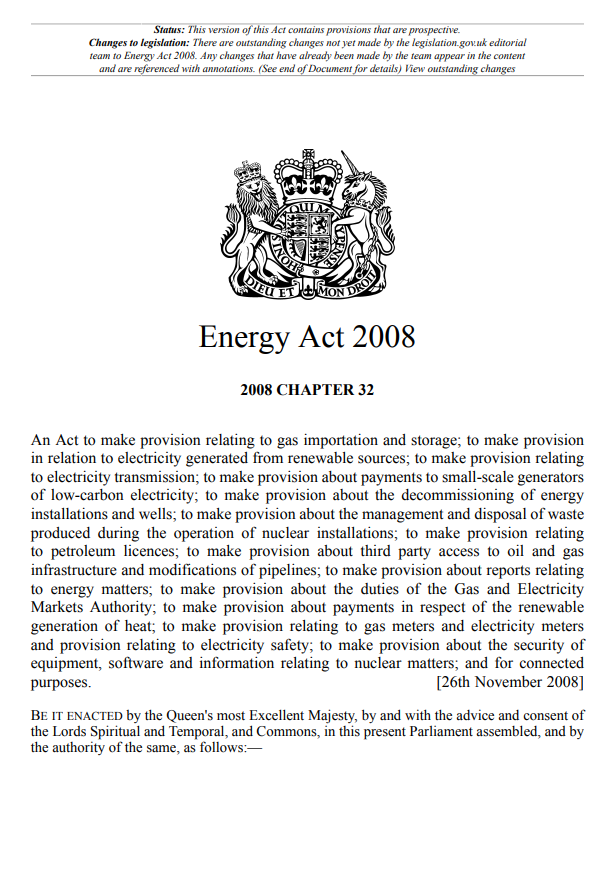 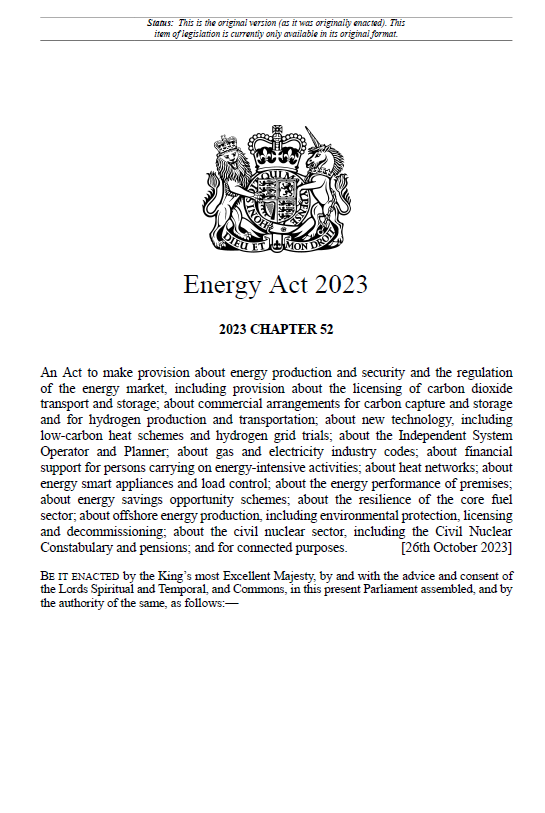 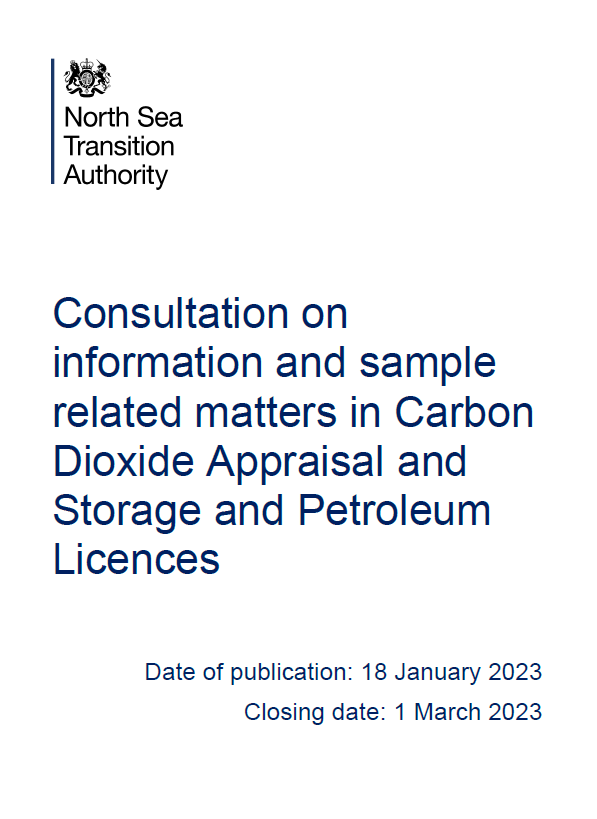 Nov ‘12
Jan ‘18
Nov ‘16
Jan ‘23
May ‘23
Dec ‘23
Jul ‘13
Information and samples powers included in the Energy Bill
First two CS licences awarded by Secretary of State
First CS licence awarded by the OGA/NSTA
New powers in the Energy Act 2023
Retention (section 108)
Information and samples need to be retained by licensees/expl. operators
No obligation to create information and samples
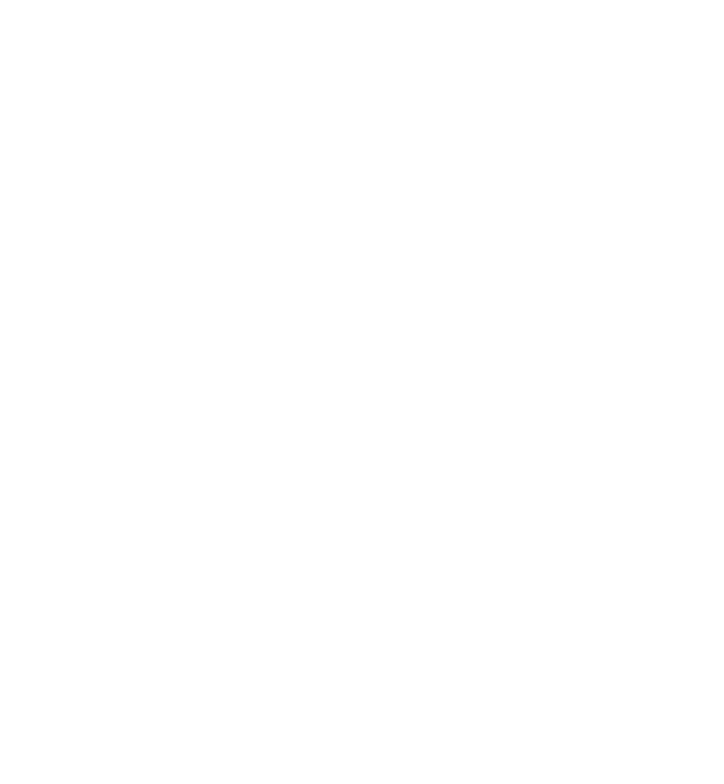 Information and Samples Plans (ISPs, sections 109-110)
Required at certain licence events
Ensuring information and samples are transferred or reported
Disclosure (section 113, schedule 7)
What information and samples may be disclosed; when they may be disclosed
Regulations are made by the Secretary of State for Energy Security and Net Zero (DESNZ)
The NSTA’s role, following consultation, is to make recommendations to DESNZ on the content of those regulations
IN FORCE
AWAITING REGULATIONS
Information and Samples Coordinators (ISCs, section 111)
Designated point of contact for information and samples in a company
Monitors the company’s compliance
Reporting (section 112)
Reporting of information to the NSTA
Requested through a routine or ad-hoc reporting notice
Guidance: form and manner
IN FORCE
IN FORCE
AWAITING REGULATIONS
Well information and samples & geophysical survey information
Well information and samples & geophysical survey information - Summary of proposals
Well information and samples & geophysical survey information
Notable differences concern the trigger date; the period before disclosure has not been proposed to be different
Injection, resource and site information
Injection, resource and site information - Summary of proposals
Injection, resource and site information
Notable differences concern the type of information that may be disclosed and the introduction of disclosure before licence determination
Monitoring information and samples & installation information
Summary of proposals – Monitoring information and samples & installation information
Installation information disclosure proposed for these regulations does not differ from the disclosure arranged under the 2018 petroleum-related regulations

Monitoring information is a new type of information
Proposed monitoring information disclosure timeline examples
First example: Period before disclosure of baseline survey is shorter than period until 1st repeat survey
Assumes acquisition under CS licence
Disclosure date
Disclosure of reprocessed baseline survey
Disclosure of reprocessed baseline survey
Disclosure of raw/ processed baseline survey
Monitoring:
Baseline survey information
5 years
End of acquisition
Disclosure of reprocessed 1st repeat survey
Monitoring:
1st repeat survey information
Until relevant monitoring report is reported+disclosed
Disclosure of
raw + processed information
4D survey included in monitoring report
End of acquisition
Monitoring:
further repeat survey information
Until relevant monitoring report is reported+ disclosed
4D survey included in monitoring report
Disclosure of
raw + processed information
End of acquisition
Trigger date
Time period before disclosure
Proposed monitoring information disclosure timeline examples
Second example: Period before disclosure of baseline survey is longer than period until 1st repeat survey
Assumes acquisition under CS licence
Disclosure date
Disclosure of raw/processed/reprocessed baseline survey
Initially planned disclosure of raw/processed baseline survey
Disclosure of reprocessed baseline survey
Monitoring:
Baseline survey information
5 years
End of acquisition
Disclosure of reprocessed 1st repeat survey
Monitoring:
1st repeat survey information
Until relevant monitoring report is reported+disclosed
Disclosure of
raw + processed information
4D survey included in monitoring report
End of acquisition
Monitoring:
further repeat survey information
Until relevant monitoring report is reported+ disclosed
4D survey included in monitoring report
Disclosure of
raw + processed information
End of acquisition
Trigger date
Disclosure date not in effect
Time period before disclosure
General disclosure proposals
Summary of proposals – General
Next steps
Next steps
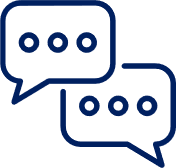 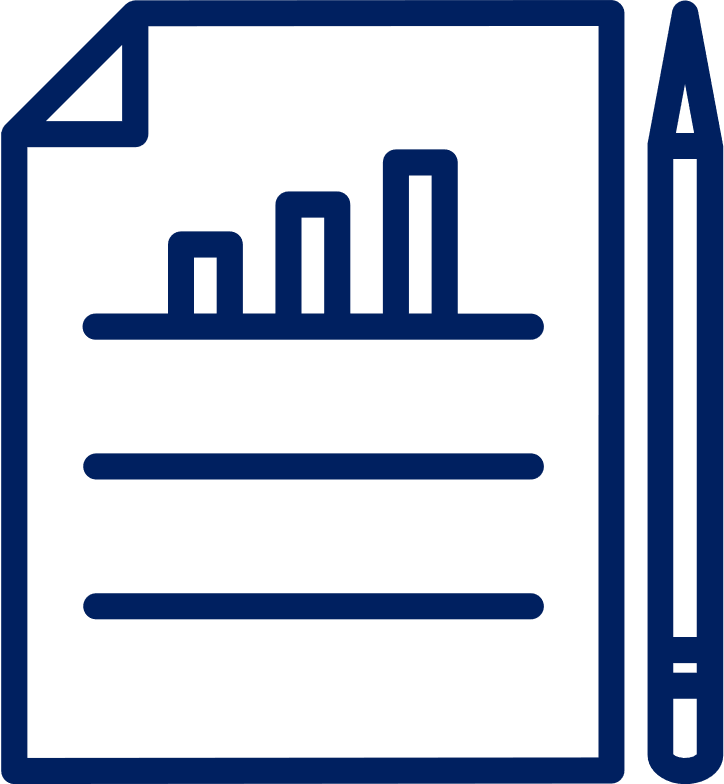 The NSTA will consider the responses and propose a final policy to DESNZ

The proposals will be subject to government and parliamentary approval
NSTA to issue consultation response before regulations are laid in parliament
Consultation closes 12th April
Any questions or points raised by attendees in this meeting will not be seen as a formal response to the consultation.

Please send your formal response to the consultation to informationandsamples.consultation@nstauthority.co.uk by 12th April 2024